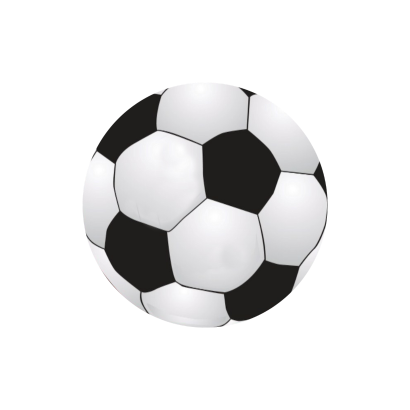 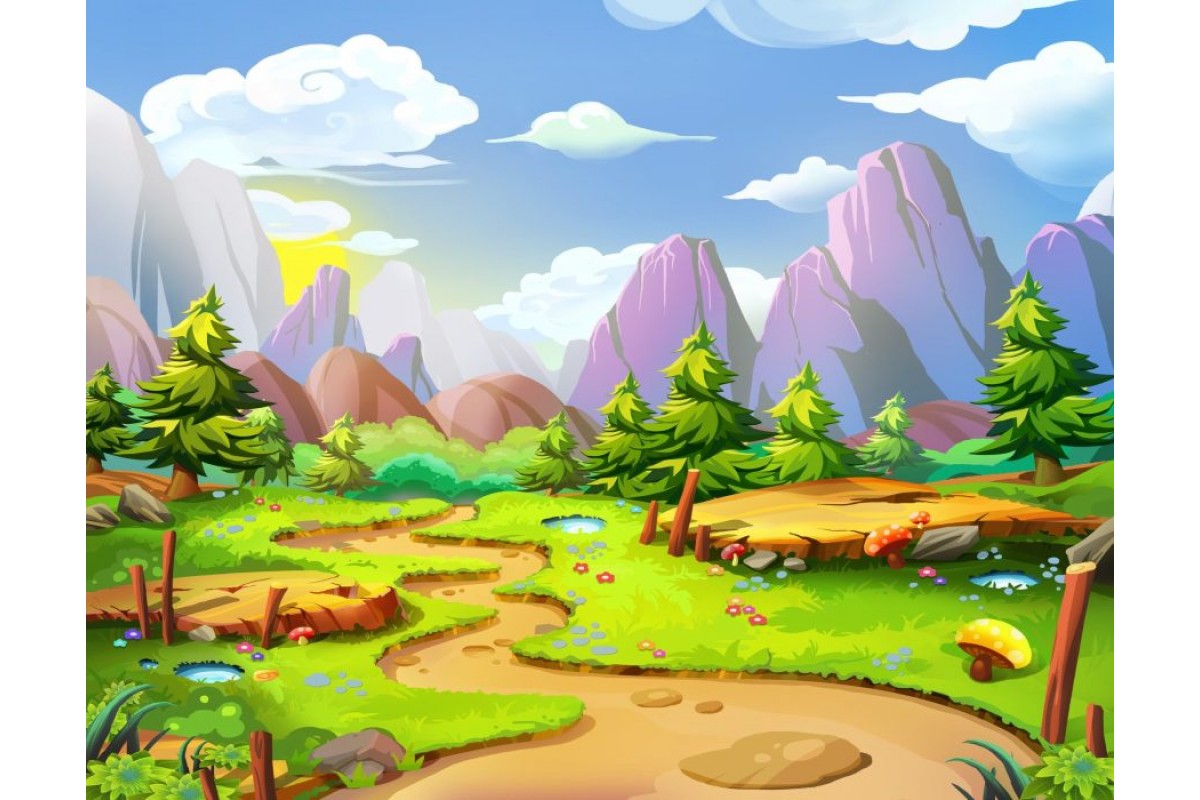 В стане спортивных игр
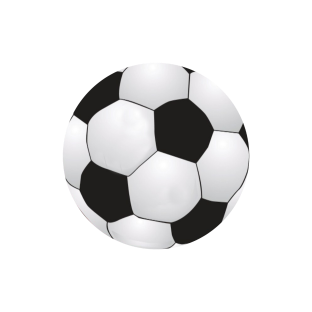 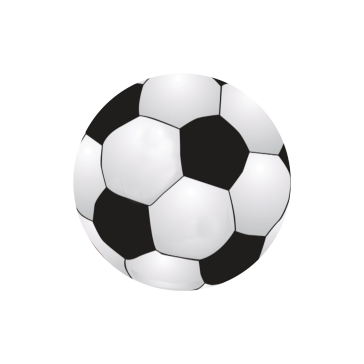 ОСТАНОВКА
"Площадь мячей"
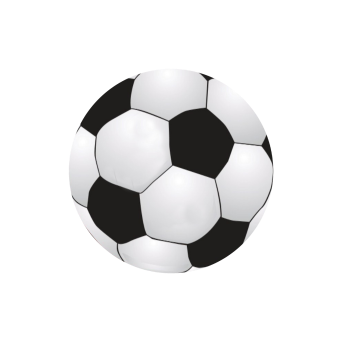 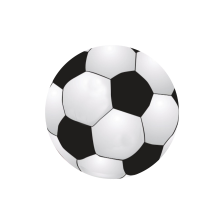 Музыкальная игра с движениями
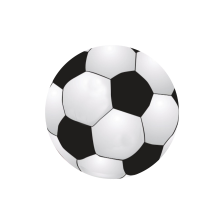 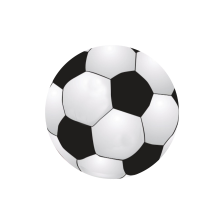 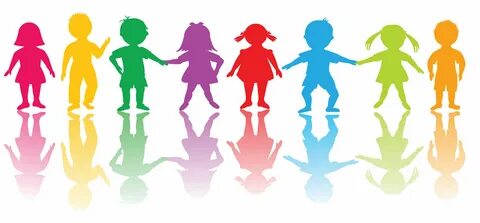 Физминутка
ОСТАНОВКА
"Полянка дня и ночи"
ФИНИШ
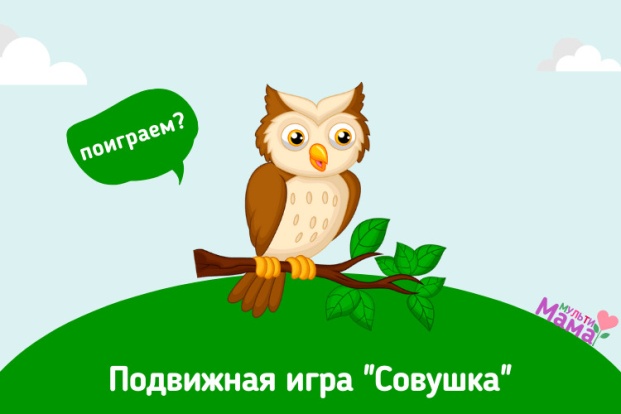 ОСТАНОВКА
"Долина ловких"
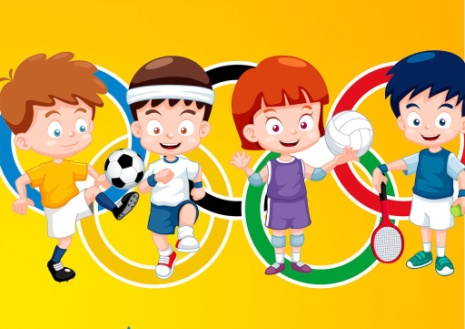 СТАРТ